WYPOCZYNEK DZIECI I MŁODZIEŻY
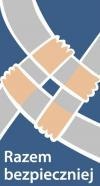 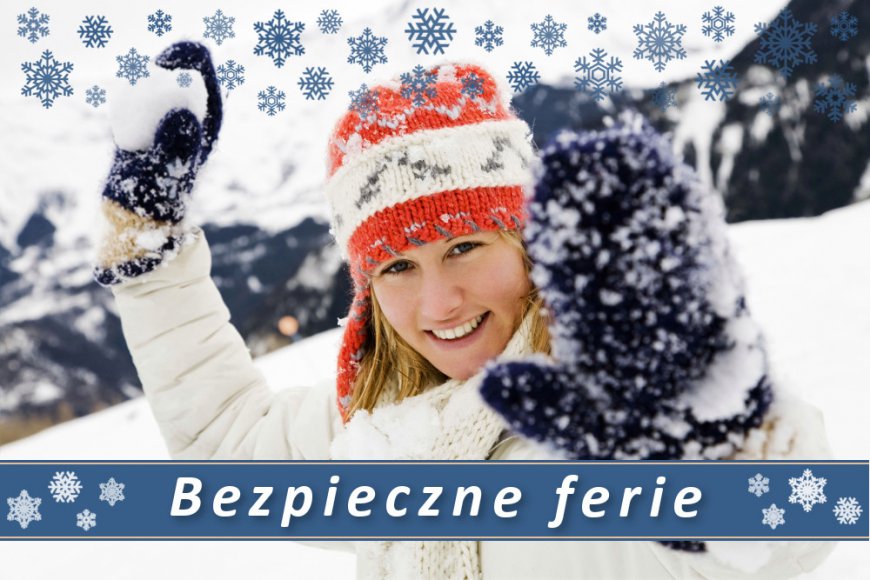 Wypoczynek dzieci i młodzieżypodstawy prawne, bezpieczeństwo uczestników  w okresie zagrożenia COVID-19.
PRZEPISY REGULUJĄCE ORGANIZACJĘ WYPOCZYNKU:

ustawa z dnia 7 września 1991 r. o systemie oświaty (t.j. Dz. U. z 2021 r., poz. 1915 ze zm.) art. 92a. – 92t.  oraz art. 96a. 

rozporządzenie Ministra Edukacji Narodowej z dnia 30 marca 2016 r.  w sprawie wypoczynku dla dzieci i młodzieży (Dz. U. z 2016 r., poz. 452 ze zm.)

Wytyczne GIS, MZ i MEiN dla organizatorów wypoczynku zimowego dzieci i młodzieży w roku szkolnym 2021/2022  (z grudnia 2021 r.)
art. 92d.
Organizator wypoczynku jest obowiązany:

zgłosić kuratorowi oświaty właściwemu ze względu na siedzibę lub miejsce zamieszkania organizatora wypoczynku, zamiar jego zorganizowania. 						(art. 92d. ust. 1.)

organizator wypoczynku  posiadający siedzibę lub miejsce zamieszkania poza terytorium Rzeczypospolitej Polskiej zgłasza zamiar zorganizowania wypoczynku kuratorowi oświaty właściwemu ze względu na lokalizację wypoczynku.						(art. 92d. ust.  2.)
Gdzie:



https://wypoczynek.mein.gov.pl
W jaki sposób:

dokonać zgłoszenia w postaci:
papierowej będącej wydrukiem formularza wypełnionego w wersji elektronicznej (wraz z załącznikami)
	
		albo

formularza elektronicznego zamieszczonego w bazie wypoczynku, uwierzytelnionego kwalifikowanym podpisem elektronicznym lub poprzez profil zaufany e-PUAP.

							§ 2 ust. 3. rozp.
Kiedy:

nie później niż na 21 dni przed terminem rozpoczęcia wypoczynku
nie później niż na 14 dni przed terminem rozpoczęcia półkolonii lub wypoczynku za granicą
w przypadkach uzasadnionych względami społecznymi organizator wypoczynku może zgłosić zamiar jego organizacji  po upływie ww. terminów – nie później jednak niż na 7 dni przed terminem rozpoczęcia wypoczynku    
	
						§ 2 ust. 1. i 2. rozp.
Wypoczynek może się odbyć wyłącznie po umieszczeniu zgłoszenia wypoczynku w bazie wypoczynku.
						(art. 92d. ust. 7.)



;
Kto organizuje wypoczynek pomimo braku umieszczenia jego zgłoszenia w bazie wypoczynku, podlega karze grzywny.
						(art. 96a. ust. 1.)

Tej samej karze podlega, kto nie dopełnia obowiązku informowania kuratora oświaty o zmianach okoliczności objętych zgłoszeniem wypoczynku, o których mowa w art. 92d ust. 3 pkt 2 lit. b i c oraz pkt 5.


						(art. 96a. ust. 2.)
OBOWIĄZKI ORGANIZATORA
ORGANIZATOR  WYPOCZYNKU ZAPEWNIA:
bezpieczne i higieniczne warunki wypoczynku, w szczególności organizuje wypoczynek w obiekcie lub na terenie spełniającym wymagania ochrony przeciwpożarowej, ochrony środowiska oraz warunki higieniczno-sanitarne, określone w przepisach o ochronie przeciwpożarowej, ochronie środowiska i Państwowej Inspekcji Sanitarnej, a w przypadku wypoczynku z udziałem dzieci i młodzieży niepełnosprawnej - organizuje wypoczynek w obiekcie lub na terenie dostosowanym do potrzeb wynikających z rodzaju niepełnosprawności uczestników wypoczynku;

kadrę wypoczynku, którą stanowią:
kierownik wypoczynku i wychowawcy wypoczynku spełniający warunki, o których mowa w art. 92p ust. 1-6; liczba wychowawców wypoczynku jest odpowiednia do liczby uczestników wypoczynku,
w zależności od programu wypoczynku i realizowanych zajęć - trenerzy i instruktorzy sportu, rekreacji, animacji kulturalno-oświatowej, lektorzy języka i inne osoby prowadzące zajęcia podczas wypoczynku, które spełniają następujące warunki:
mają ukończone 18 lat,
posiadają co najmniej wykształcenie średnie,
posiadają wiedzę, doświadczenie i umiejętności niezbędne do realizowanych zajęć.
						(art. 92c. ust. 2.)
ORGANIZATOR  WYPOCZYNKU ZAPEWNIA:
3)  dostęp do opieki medycznej:
w ramach świadczeń opieki zdrowotnej udzielanych na zasadach określonych w ustawie z dnia 27 sierpnia 2004 r. o świadczeniach opieki zdrowotnej finansowanych ze środków publicznych (t.j. z 2021 r. poz. 1285 ze zm.) lub
b) na podstawie umowy zawartej z lekarzem, pielęgniarką lub ratownikiem medycznym;
4) program wypoczynku i zajęcia dostosowane do wieku, zainteresowań i potrzeb  uczestników, ich stanu zdrowia, sprawności fizycznej i umiejętności;
5) żywienie zgodne z zasadami higieny żywienia określonymi w ustawie z dnia 25 sierpnia 2006 r. o bezpieczeństwie żywności i żywienia (t.j. z 2020 r. poz. 2021 ze zm.);
6) bezpieczne korzystanie z wyznaczonego obszaru wodnego zgodnie z ustawą z dnia 18 sierpnia 2011 r. o bezpieczeństwie osób przebywających na obszarach wodnych (tj. z 2020 r. poz. 350 ze zm.);
7) bezpieczne przebywanie w górach oraz na zorganizowanych terenach narciarskich zgodnie z ustawą z dnia 18 sierpnia 2011 r. o bezpieczeństwie i ratownictwie w górach i na zorganizowanych terenach narciarskich (t.j. Dz. U.  2019 r., poz. 1084 ze zm.).
						
(art. 92c. ust. 2.)
Kadra wypoczynku
KIEROWNIKIEM WYPOCZYNKU MOŻE BYĆ OSOBA KTÓRA:

nie była karana za umyślne przestępstwo przeciwko życiu i zdrowiu, przestępstwo przeciwko wolności seksualnej i obyczajności, przestępstwo przeciwko rodzinie i opiece, z wyjątkiem przestępstwa określonego w art. 209 ustawy z dnia 6 czerwca 1997 r. - Kodeks karny (t.j. Dz. U. z 2021 r. poz. 2345 ze zm. ), przestępstwo określone w rozdziale 7 ustawy z dnia 29 lipca 2005 r. o przeciwdziałaniu narkomanii (t.j. Dz. U. z 2020 r. poz. 2050 ze zm.) albo wobec której nie orzeczono zakazu prowadzenia działalności związanej z wychowywaniem, leczeniem, edukacją małoletnich lub opieką nad nimi lub zakazu przebywania w określonych środowiskach lub miejscach, kontaktowania się z określonymi osobami, zbliżania się do określonych osób lub opuszczania określonego miejsca pobytu bez zgody sądu;
ukończyła 18 lat;
posiada co najmniej wykształcenie średnie;
ukończyła kurs na kierownika wypoczynku;
posiada co najmniej trzyletnie doświadczenie w wykonywaniu zadań dydaktyczno-wychowawczych lub opiekuńczo-wychowawczych, uzyskane w okresie ostatnich 15 lat. 
 
				(art. 92p.)
[Speaker Notes: 3 letni staż pracy pełne 36 miesięcy pracy z dziećmi lub młodzieżą, a nie okazyjnie jako kierownik wypoczynku lub wychowawca]
KWALIFIKACJE KIEROWNIKA WYPOCZYNKU:

Obowiązek ukończenia kursu dla kierowników wypoczynku mają:
nauczyciele,
inne osoby – pełnoletnie, posiadające co najmniej średnie wykształcenie oraz  3 – letnie doświadczenie w wykonywaniu zadań dydaktyczno-wychowawczych lub opiekuńczo-wychowawczych uzyskane w okresie ostatnich 15 lat

Nie mają  obowiązku ukończenia kursu dla kierowników wypoczynku:
osoby zajmujące aktualnie stanowiska kierownicze w szkołach i placówkach,
czynni instruktorzy harcerscy w stopniu co najmniej podharcmistrza.
						  (art. 92p.)

KIEROWNIK WYPOCZYNKU NIE MOŻE JEDNOCZEŚNIE PEŁNIĆ FUNKCJI WYCHOWAWCY (§ 5. ust. 3. rozporządzenia)
[Speaker Notes: 3 letni staż pracy pełne 36 miesięcy pracy z dziećmi lub młodzieżą, a nie okazyjnie jako kierownik wypoczynku lub wychowawca]
WYCHOWAWCĄ WYPOCZYNKU MOŻE BYĆ OSOBA KTÓRA:

nie była karana za umyślne przestępstwo przeciwko życiu i zdrowiu, przestępstwo przeciwko wolności seksualnej i obyczajności, przestępstwo przeciwko rodzinie i opiece, z wyjątkiem przestępstwa określonego w art. 209 ustawy z dnia 6 czerwca 1997 r. - Kodeks karny (t.j. Dz. U. z 2021 r. poz. 2345 ze zm. ), przestępstwo określone w rozdziale 7 ustawy z dnia 29 lipca 2005 r. o przeciwdziałaniu narkomanii (t.j. Dz. U. z 2020 r. poz. 2050 z późn. zm.) albo wobec której nie orzeczono zakazu prowadzenia działalności związanej z wychowywaniem, leczeniem, edukacją małoletnich lub opieką nad nimi lub zakazu przebywania w określonych środowiskach lub miejscach, kontaktowania się z określonymi osobami, zbliżania się do określonych osób lub opuszczania określonego miejsca pobytu bez zgody sądu;

ukończyła 18 lat;

posiada co najmniej wykształcenie średnie;

ukończyła kurs na wychowawcę wypoczynku.  
							 (art. 92p. ust. 2.)
[Speaker Notes: 3 letni staż pracy pełne 36 miesięcy pracy z dziećmi lub młodzieżą, a nie okazyjnie jako kierownik wypoczynku lub wychowawca]
KWALIFIKACJE WYCHOWAWCÓW:
Nie mają obowiązku ukończenia kursu na wychowawcę wypoczynku:
nauczyciele,
instruktorzy harcerscy w stopniu co najmniej przewodnika,
trenerzy i instruktorzy sportowi, którzy uzyskali tytuł trenera i instruktora sportu na podstawie ustawy z dnia 25 czerwca 2010 r. o sporcie (t.j. Dz. U. z 2020 poz. 1133 ze zm.), w brzmieniu obowiązującym przed dniem 23 sierpnia 2013 r.
osoby pracujące z dziećmi w placówkach wsparcia dziennego lub placówkach opiekuńczo-wychowawczych, które posiadają wykształcenie określone w art. 26 ust. 1 pkt 1 lit. a lub w art. 98 ust. 1 pkt 1 ustawy z dnia 9 czerwca 2011 r. o wspieraniu rodziny i systemie pieczy zastępczej (t.j. Dz.U. z 2020 r., poz. 821 ze zm.). 
							(art. 92p.)
Wychowawcą lub kierownikiem podczas wypoczynku dzieci i młodzieży nie może być osoba karana za: 
	umyślne przestępstwo przeciwko życiu i zdrowiu na szkodę małoletniego, 
przestępstwo przeciwko wolności seksualnej i obyczajności na szkodę małoletniego, 
przestępstwo przeciwko rodzinie i opiece, z wyjątkiem przestępstwa określonego w art. 209 ustawy z dnia 6 czerwca 1997 r. - Kodeks karny (t.j. Dz. U. z 2021 r. poz. 2345 ze zm. ), przestępstwo określone w rozdziale 7 ustawy z dnia 29 lipca 2005 r. o przeciwdziałaniu narkomanii (t.j. Dz. U. z 2020 r. poz. 2050 ze zm.), lub
osoba, wobec której orzeczono zakaz prowadzenia działalności związanej z wychowywaniem, leczeniem, edukacją małoletnich lub opieką nad nimi, lub obowiązek powstrzymywania się od przebywania w określonych środowiskach lub miejscach, zakaz kontaktowania się z określonymi osobami lub zakaz opuszczania określonego miejsca pobytu bez zgody sądu.
							(art. 92p.)
W celu potwierdzenia warunku niekaralności, kandydat na wychowawcę lub kierownika formy wypoczynku dzieci i młodzieży jest obowiązany przedstawić organizatorowi wypoczynku dzieci i młodzieży: 
informację z Krajowego Rejestru Karnego, która zachowuje ważność przez okres 12 miesięcy od dnia jej wydania 
lub

pisemne aktualne oświadczenie o niekaralności za powyższe przestępstwa, tylko w przypadku osób jednocześnie zatrudnionych na podstawie przepisów, które zawierają warunek niekaralności za przestępstwo popełnione umyślnie.

						(art. 92p. ust. 8.)
Kadra – wszyscy: organizator ma obowiązek sprawdzenia, czy kandydat na kierownika i kandydat na wychowawcę wypoczynku nie widnieje Rejestrze Sprawców Przestępstw na Tle Seksualnym (RSTPS) z dostępem ograniczonym.

Należy założyć na stronie www.rps.ms.gov.pl konto użytkownika instytucjonalnego umożliwiające wygenerowanie pytania do Systemu RSPTS – opatrzone podpisem elektronicznym lub podpisem potwierdzonym profilem zaufanym e-PUAP.                                          (art. 21 ustawy o przeciwdziałaniu zagrożeniom przestępczością na tle seksualnym – t.j. Dz. U. z 2020 r., poz. 152 ze zm.)
Pismo z Ministerstwa Edukacji Narodowej z dnia 10 stycznia 2018 r. (informacja o RSTPS upowszechniona została na stronie internetowej Kuratorium Oświaty w Warszawie)

zgodnie z art. 21 ustawy z dnia 13 maja 2016 r. o przeciwdziałaniu zagrożeniom przestępczością na tle seksualnym (t.j. Dz. U. z 2020 r. poz. 152 ze zm.) przed nawiązaniem z osobą stosunku pracy lub przed dopuszczeniem osoby do innej działalności związanej z wychowaniem, edukacją, wypoczynkiem, leczeniem małoletnich lub z opieką nad nimi pracodawcy lub inni organizatorzy w zakresie takiej działalności są obowiązani do uzyskania informacji, czy dane tej osoby są zamieszczone w Rejestrze Sprawców Przestępstw na Tle Seksualnym (RSTPS) z dostępem ograniczonym.
Obowiązek ten jest konieczny także w przypadku podejmowania współpracy np. w ramach wolontariatu, w zakresie działalności związanej z krajoznawstwem i turystyką czy profilaktyką i opieką zdrowotną nad dziećmi i młodzieżą, zajęciami dodatkowymi w placówkach oświatowych oraz instytucjach kultury.
Zgodnie z art. 23 cyt. ustawy dopuszczenie osoby do pracy lub innej działalności opisanej powyżej bez uzyskania informacji z RSPTS stanowi wykroczenie i podlega karze aresztu, ograniczenia wolności albo grzywny nie niższej niż 1000 zł.
Liczebność grupy wychowawczej
LICZEBNOŚĆ GRUP WYCHOWAWCZYCH:

Liczba uczestników wypoczynku pozostających pod opieką jednego wychowawcy wypoczynku nie może przekraczać 20 osób.

W przypadku grupy z dziećmi do 10 roku życia oraz grupy mieszanej, w której są dzieci do 10 roku życia, liczba uczestników wypoczynku pozostających pod opieką jednego wychowawcy wypoczynku nie może przekraczać 15 osób.

Dopuszcza się udział nie więcej niż 2 uczestników niepełnosprawnych lub przewlekle chorych w grupie pozostającej pod opieką jednego wychowawcy wypoczynku.
							(§ 4. ust. 1., 2. i 3.)
[Speaker Notes: 3 letni staż pracy pełne 36 miesięcy pracy z dziećmi lub młodzieżą, a nie okazyjnie jako kierownik wypoczynku lub wychowawca]
Załączniki do zgłoszenia
[Speaker Notes: Opinia straży powinna być aktualna i nie posiadać wpisów o warunkowym  dopuszczeniu obiektu dla wypoczynku dzieci i młodzieży]
ZAŁĄCZNIKI DO FORMULARZA ZGŁOSZENIA WYPOCZYNKU:
Organizowanego w obiekcie hotelarskim:
kopia opinii właściwego miejscowo komendanta powiatowego (miejskiego) Państwowej Straży Pożarnej potwierdzającej spełnianie przez obiekt wymagań ochrony przeciwpożarowej
								 (§ 2. ust. 5. pkt 1)
Organizowanego w obiekcie używanym okazjonalnie (z wyłączeniem wypoczynku organizowanego w szkołach i placówkach):
kopia opinii właściwego miejscowo komendanta powiatowego (miejskiego) Państwowej Straży Pożarnej potwierdzającej spełnianie przez obiekt lub teren wymagań ochrony przeciwpożarowej,
szkic poszczególnych pomieszczeń obiektu z określeniem ich funkcji, w szczególności pomieszczenia do spania, stołówki, pomieszczeń do zajęć wychowawczo-rekreacyjnych i sanitariatów.
							 (§ 2. ust. 5. pkt 2)
[Speaker Notes: Opinia straży powinna być aktualna i nie posiadać wpisów o warunkowym  dopuszczeniu obiektu dla wypoczynku dzieci i młodzieży]
ZAŁĄCZNIKI DO FORMULARZA ZGŁOSZENIA WYPOCZYNKU:
 Bez stałej infrastruktury komunalnej, w szczególności wypoczynku organizowanego w formie biwaku:
kopia opinii właściwego miejscowo komendanta powiatowego (miejskiego) Państwowej Straży Pożarnej potwierdzającej spełnianie przez obiekt lub teren wymagań ochrony przeciwpożarowej,
szkic poszczególnych pomieszczeń obiektu z określeniem ich funkcji, w szczególności pomieszczenia do spania, stołówki, pomieszczeń do zajęć wychowawczo-rekreacyjnych i sanitariatów.
 						 	(§ 2. ust. 5. pkt 3)
4.  Obóz wędrowny:
mapa trasy ze wskazaniem terminu i miejsca noclegu.										(§ 2. ust. 5. pkt 4)
   5. Półkolonie organizowane w innych obiektach niż szkoła i placówka:
kopia opinii właściwego miejscowo komendanta powiatowego (miejskiego) Państwowej Straży Pożarnej potwierdzającej spełnianie przez obiekt lub teren wymagań ochrony przeciwpożarowej,
szkic poszczególnych pomieszczeń obiektu z określeniem ich funkcji, w szczególności, stołówki, pomieszczeń do zajęć wychowawczo-rekreacyjnych i sanitariatów.
[Speaker Notes: Opinia straży powinna być aktualna i nie posiadać wpisów o warunkowym  dopuszczeniu obiektu dla wypoczynku dzieci i młodzieży]
6. Wypoczynek za granicą – oświadczenie o zawarciu umowy ubezpieczenia od następstw nieszczęśliwych wypadków i kosztów leczenia za granicą, szkic pomieszczeń w przypadku organizowania wypoczynku w obiekcie używanym okazjonalnie (nie hotel) oraz bez stałej infrastruktury komunalnej (z określeniem ich funkcji – do spania, stołówka, sanitariaty, pomieszczenia do zajęć wychowawczo-rekreacyjnych).


(Co najmniej jedna osoba spośród kadry wypoczynku powinna znać język obcy na poziomie umożliwiającym porozumiewanie się w krajach tranzytowych i kraju docelowym.)                                                                          



  (art. 92c ust. 4. pkt 2 i § 2 ust 6 rozp.)
OPINIA WŁAŚCIWEGO MIEJSCOWO KOMENDANTA POWIATOWEGO (MIEJSKIEGO) PAŃSTWOWEJ STRAŻY POŻARNEJ, 
JEST WAŻNA PRZEZ OKRES 3 LAT OD DNIA JEJ WYDANIA, 
JEŻELI WARUNKI OCHRONY PRZECIWPOŻAROWEJ OBIEKTU LUB TERENU NIE ULEGŁY ZMIANIE.

							(art. 92c. ust. 3.)
[Speaker Notes: Opinia straży powinna być aktualna i nie posiadać wpisów o warunkowym  dopuszczeniu obiektu dla wypoczynku dzieci i młodzieży]
Dokumentacja wypoczynku:
Zgłoszenie wypoczynku wraz z załącznikami
Potwierdzenie umieszczenia wypoczynku w bazie
Informacje o zmianach przesłane kuratorowi oświaty
Kserokopie dokumentów potwierdzające kwalifikacje kierownika,  wychowawców i innych osób prowadzących zajęcia z uczestnikami wypoczynku
Karty kwalifikacyjne wszystkich uczestników wypoczynku
Program wypoczynku
Dokumentacja medyczna
Dzienniki zajęć każdej grupy
Protokoły powypadkowe w przypadku ich zaistnienia
Dokumentacja finansowa

Dokumentację wypoczynku organizator przechowuje przez okres 5 lat od dnia usunięcia zgłoszenia z bazy wypoczynku.
						(art. 92h. ust. 4.)
[Speaker Notes: Opinia straży powinna być aktualna i nie posiadać wpisów o warunkowym  dopuszczeniu obiektu dla wypoczynku dzieci i młodzieży]
Wytyczne GIS, MZ i MEiN 
dla organizatorów wypoczynku zimowego dzieci i młodzieży w roku szkolnym 2021/2022 r.
[Speaker Notes: Opinia straży powinna być aktualna i nie posiadać wpisów o warunkowym  dopuszczeniu obiektu dla wypoczynku dzieci i młodzieży]
Wytyczne zostały podzielone na cztery części/obszary:

Zapewnienie bezpieczeństwa uczestnikom podczas pobytu na wypoczynku. 
Zapewnienie bezpieczeństwa w obiektach wypoczynku. 
Procedury zapobiegawcze: podejrzenie zakażenia koronawirusem uczestników wypoczynku, kierownika, wychowawcy lub innej osoby, z którą zawarto umowę o pracę, umowę cywilno-prawną lub umowę wolontariacką dotyczącą wykonywania zadań podczas wypoczynku.
Procedury postępowania w przypadku podejrzenia zakażenia u osoby mającej kontakt w ciągu ostatnich 10 dni z osobą zakażoną koronawirusem.
[Speaker Notes: Opinia straży powinna być aktualna i nie posiadać wpisów o warunkowym  dopuszczeniu obiektu dla wypoczynku dzieci i młodzieży]
I. Zapewnienie bezpieczeństwa uczestnikom podczas pobytu na wypoczynku 

Uczestnicy wypoczynku:
Są zdrowi w dniu wyjazdu, co poświadczają rodzice/prawni opiekunowie dziecka lub pełnoletni uczestnicy w pisemnym oświadczeniu o braku u uczestnika wypoczynku infekcji oraz objawów chorobowych sugerujących chorobę zakaźną.


Są przygotowani do stosowania się do wytycznych i regulaminów uczestnictwa związanych z zachowaniem dystansu społecznego oraz przestrzeganiem obowiązujących w tym zakresie przepisów i zasad higieny.
[Speaker Notes: Opinia straży powinna być aktualna i nie posiadać wpisów o warunkowym  dopuszczeniu obiektu dla wypoczynku dzieci i młodzieży]
Rodzice/prawni opiekunowie uczestników wypoczynku:
Udostępniają organizatorowi i kierownikowi wypoczynku numer telefonu lub inny kontakt zapewniający szybką komunikację.
Organizator traktuje dziecko, o ile nie dostał informacji o zaszczepieniu dziecka od rodziców/opiekunów prawnych (certyfikat zaszczepienia), jako niezaszczepione i uwzględnia, w organizacji wypoczynku jako osobę, na którą nałożono limity (kino, restauracje, baseny itp.). Warto, więc przekazać informację o zaszczepieniu dziecka organizatorowi wypoczynku.

Zobowiązują się do niezwłocznego – do 12 godzin – odbioru dziecka z wypoczynku w przypadku wystąpienia u ich dziecka niepokojących objawów choroby (podwyższona temperatura, kaszel, katar, duszności, biegunka, wymioty lub wysypka).

Osoby odprowadzające dziecko na zbiórkę lub do obiektu są zdrowe, nie mają objawów infekcji lub choroby zakaźnej, nie podlega obowiązkowej kwarantannie lub izolacji.

Jeżeli dziecko choruje na chorobę przewlekłą, zwiększającą ryzyko ciężkiego przebiegu COVID-19, rodzic/prawny opiekun ma obowiązek poinformować organizatora o tym fakcie, na etapie zgłaszania udziału w wypoczynku, w karcie kwalifikacyjnej uczestnika wypoczynku. To samo dotyczy pełnoletniego uczestnika wypoczynku.
Należy zaopatrzyć uczestnika wypoczynku w maseczki do użycia podczas pobytu na wypoczynku
[Speaker Notes: Opinia straży powinna być aktualna i nie posiadać wpisów o warunkowym  dopuszczeniu obiektu dla wypoczynku dzieci i młodzieży]
II. Zapewnienie bezpieczeństwa w obiektach wypoczynku

Warunki zakwaterowania
obiekty spełniają warunki bezpieczeństwa (opinia straży pożarnej),
powinny być przeznaczone tylko dla wypoczynku dzieci i młodzieży lub zawierać strefę do tego wyodrębnioną (ograniczenie kontaktu z osobami trzecimi),
izolatka, dystans pomiędzy uczestnikami - w tym podczas zajęć,
zakwaterowanie na zasadzie wymiany turnusów, dodatkowe sprzątanie i dezynfekcja,
środki ochrony osobistej, higiena rąk,
stała obecność lub możliwość natychmiastowej interwencji pielęgniarki, ratownika medycznego lub lekarza,
w widocznym miejscu regularnie uzupełniane dozowniki,
[Speaker Notes: Opinia straży powinna być aktualna i nie posiadać wpisów o warunkowym  dopuszczeniu obiektu dla wypoczynku dzieci i młodzieży]
W części II Wytycznych:
Warunki zakwaterowania

6. Dystans od innych osób (nowum min. 1,5 m) musi obowiązywać także przy korzystaniu z pionu sanitarnego.

19. Kierownik wypoczynku wyznacza osobę do regularnego pomiaru temperatury (było: jeśli otrzyma zalecenie od inspektora sanitarnego) uczestnikom oraz kadrze wypoczynku. Pomiaru temperatury dokonuje się rano i wieczorem za zgodą wychowawcy, innej osoby zatrudnionej podczas wypoczynku, rodzica/opiekuna prawnego, pełnoletniego uczestnika wypoczynku (honorowane może być oświadczenie otrzymane od rodzica przed rozpoczęciem wypoczynku).
II. Zapewnienie bezpieczeństwa w obiektach wypoczynku
Wyżywienie
przy stoliku uczestnicy jednej grupy,
zmianowe wydawanie posiłków, po każdej grupie dezynfekcja blatów,
catering – jednorazowe pojemniki i sztućce
Transport uczestników
dojazd własny lub zbiorowy zgodnie z przepisami covidowymi,
podczas przejazdu, postoju ograniczenie kontaktu z osobami trzecimi,
rodzice odprowadzający  nie powinni wchodzą do autokaru. 
Założenia organizacyjne
opracowany i przedstawiony uczestnikom regulamin pobytu z zasadami higieny,
przeszkolenie kadry w zakresie obowiązujących procedur,
15 uczestników/wychowawcę lub 20 osób/wychowawcę,
[Speaker Notes: Opinia straży powinna być aktualna i nie posiadać wpisów o warunkowym  dopuszczeniu obiektu dla wypoczynku dzieci i młodzieży]
II. Zapewnienie bezpieczeństwa w obiektach wypoczynku
Realizacja programu
realizowany zgodnie z nakazami i zakazami w związku z epidemią,
minimalna przestrzeń do prowadzenia zajęć w pomieszczeniu nie mniejsza niż 3,5  m2/os, (latem było 4 m2 )
sale do zajęć regularnie wietrzone, dezynfekowane,
przebywanie w miejscach typowych dla wypoczynku zimowego, takich, jak stoki narciarskie ogólnie dostępne, powinno być zapewnione w sposób ograniczający bezpośredni kontakt z osobami trzecimi, np. przez wyznaczenie przestrzeni dla grupy. 
Higiena
kadra i uczestnicy regularnie myją ręce wodą z mydłem.
codzienna dezynfekcja powierzchni dotykowych – poręczy, klamek, blatów, włączników.
bieżąca dezynfekcja toalet.
prowadząc dezynfekcję, należy ściśle przestrzegać zaleceń producenta środka do dezynfekcji.
[Speaker Notes: Opinia straży powinna być aktualna i nie posiadać wpisów o warunkowym  dopuszczeniu obiektu dla wypoczynku dzieci i młodzieży]
Kadra wypoczynku
zdrowa,
w widocznym miejscu numery tel. do stacji sanitarno-epidemiologicznej, służb medycznych,
przygotowuje ścieżkę szybkiej komunikacji z rodzicami,
wymiana kadry w przypadku zakażenia lub kwarantanny.
Zmiana rozporządzenia w sprawie wypoczynku dzieci i młodzieży

24 sierpnia 2021 r. opublikowane zostało rozporządzenie Ministra Edukacji i Nauki z 22 lipca 2021 r. zmieniające rozporządzenie w sprawie wypoczynku dzieci i młodzieży (Dz. U. z 2021 r. poz. 1548), które weszło w życie we wrześniu 2021 r.
W rozporządzeniu Ministra Edukacji Narodowej z dnia 30 marca 2016 r. w sprawie wypoczynku dzieci i młodzieży (Dz. U. z 2016 poz. 452) wprowadzone zostały zmiany w załączniku nr 6, tj. Karcie kwalifikacyjnej uczestnika wypoczynku.

Nowelizacja rozporządzenia wynikała z konieczności dostosowania przepisów do obowiązującego stanu prawnego w związku z uchyleniem ustawy o ochronie danych osobowych oraz nowelizacją ustawy o systemie oświaty dokonaną art. 22 pkt 2 ustawy z dnia 21 lutego 2019 r. o zmianie niektórych ustaw w związku z obowiązkiem stosowania Rozporządzenia Parlamentu Europejskiego i Rady (UE) 2016/679 z dnia 27 kwietnia 2016 r. w sprawie ochrony osób fizycznych w związku z przetwarzaniem danych osobowych i w sprawie swobodnego przepływu takich danych oraz uchylenia Dyrektywy 95/46/WE (Ogólne Rozporządzenie o Ochronie Danych).
Zaproponowane rozwiązanie dotyczyło skreślenia we wzorze załącznika nr 6 do ww. rozporządzenia, w części II Informacje dotyczące uczestnika wypoczynku wyrazów: Wyrażam zgodę na przetwarzanie danych osobowych zawartych w karcie kwalifikacyjnej na potrzeby niezbędne do zapewnienia bezpieczeństwa i ochrony zdrowia uczestnika wypoczynku (zgodnie z ustawą z dnia 29 sierpnia 1997 r. o ochronie danych osobowych (Dz. U. z 2015 r. poz. 2135, ze zm.), w związku z czym konieczne było określenie nowego wzoru Karty kwalifikacyjnej uczestnika wypoczynku.

Ponadto, w części II Karty kwalifikacyjnej uczestnika wypoczynku, pn. Informacje dotyczące uczestnika wypoczynku usunięto informację o posiadaniu przez uczestnika wypoczynku szczepienia ochronnego przeciwko durowi. Obecnie szczepienie przeciwko durowi nie należy do szczepień obowiązkowych i wymaganie tego szczepienia oraz – co za tym idzie – jego potwierdzenie, nie znajduje uzasadnienia.

Dodatkowo w Karcie wprowadzone zostały zmiany porządkujące.
Strona Ministerstwa Edukacji i Nauki 

Pytania i odpowiedzi w sprawie organizacji wypoczynku dzieci i młodzieży

https://www.gov.pl/web/edukacja-i-nauka/pytania-i-odpowiedzi-w-sprawie-organizacji-wypoczynku-dzieci-i-mlodziezy
INFORMACJE MOŻNA UZYSKAĆ POD NUMEREM TELEFONU:
Warszawa i powiaty okołowarszawskie 

Anna Laskowskae-mail: anna.laskowska@kuratorium.waw.pltel. 22 551 24 00 wew. 4022

Tomasz Kamiński 
e-mil: tomasz.kaminski@kuratorium.waw.pl 
tel. 22 551 24 00 wew. 3022
Delegatura w PłockuBarbara Kubackae-mail: barbara.kubacka@kuratorium.waw.pl tel. 24 262 64 50 wew. 404

Delegatura w RadomiuCzesław Ziemniake-mail: czeslaw.ziemniak@kuratorium.waw.pl tel. 506 073 669 

Delegatura w SiedlcachAgnieszka Jankowskae-mail: agnieszka.jankowska@kuratorium.waw.pl tel. 25 632 60 00 wew. 110
Dziękuję za uwagę